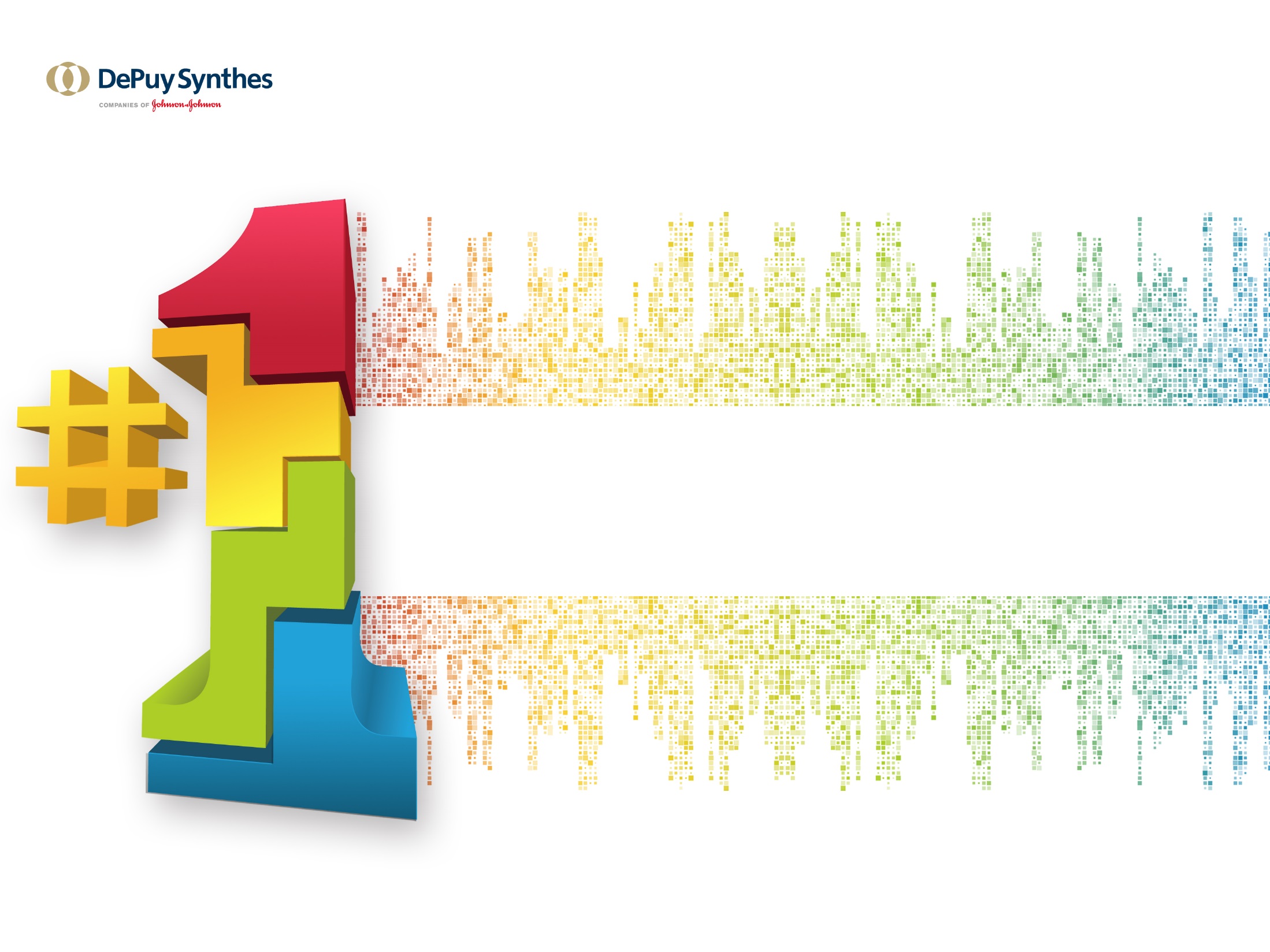 巅峰体验 之 病例园地
XXXXXX病例题目XXXXXX






XXX作者姓名XXX
XXX作者所在医院XXX
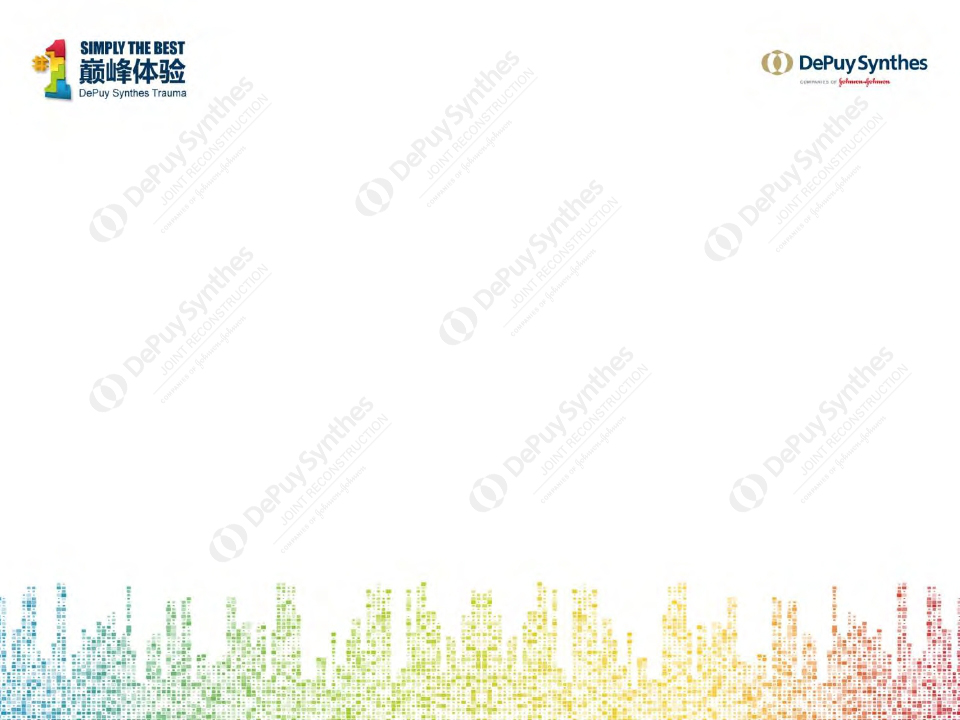 目录内容
病史及检查
术前诊断
手术方案
术中所见
术后情况
预后疗效
讨论及引申
注：重点关注以下几方面
遇到了什么手术挑战?
如何考虑及应对?
实施后治疗效果如何?
从中有哪些收获或思考?
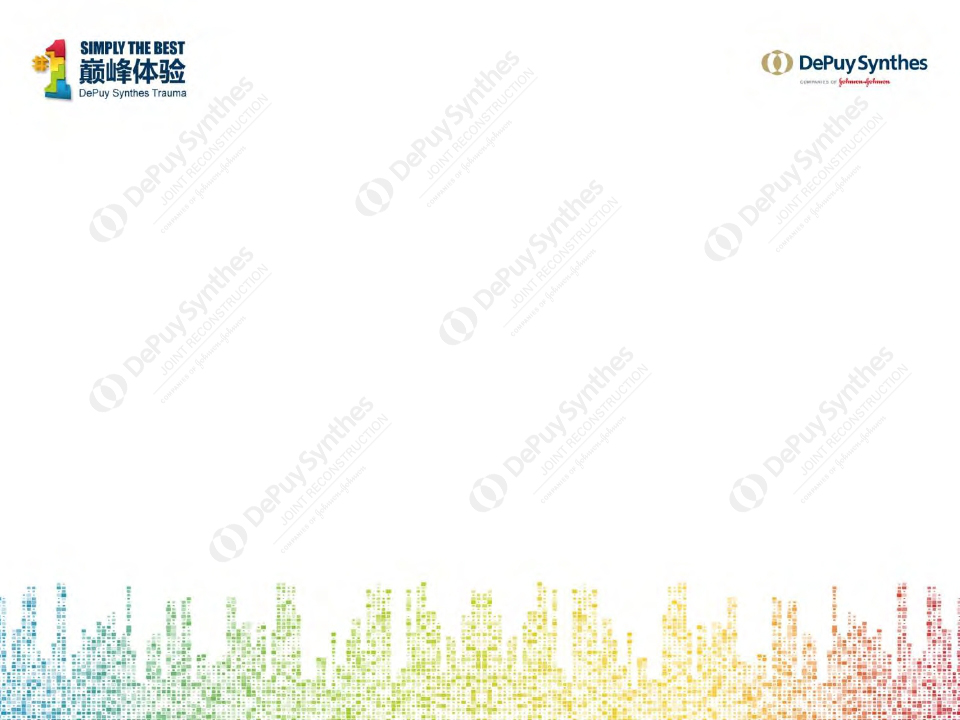 1. 病史及检查
本幻灯片核心要点
*************************************
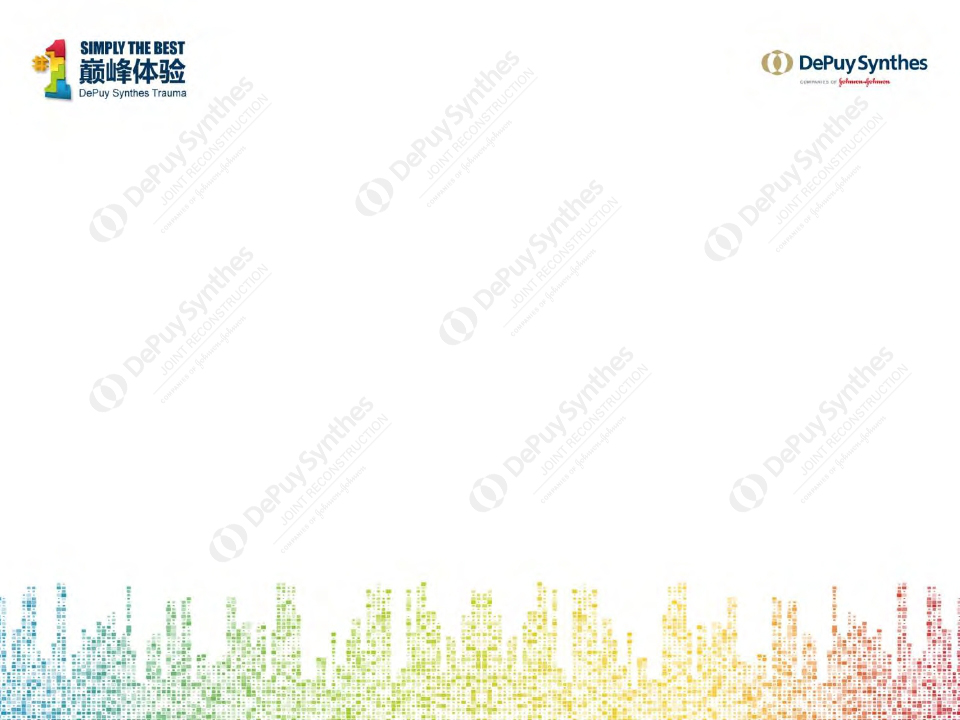 2. 术前诊断
本幻灯片核心要点
*************************************
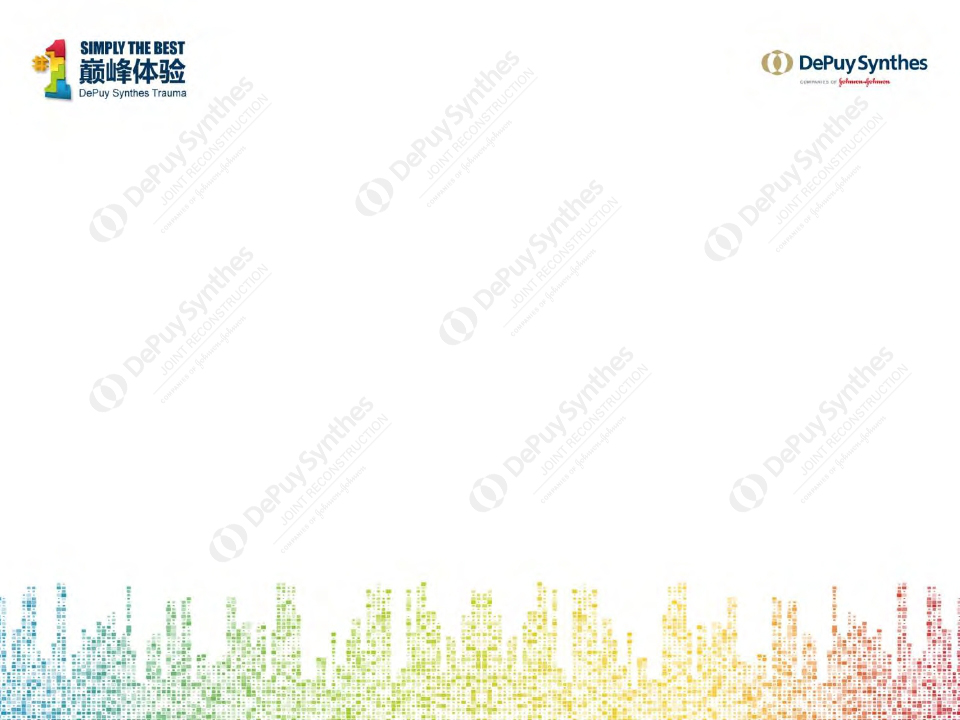 3. 手术方案
本幻灯片核心要点
*************************************
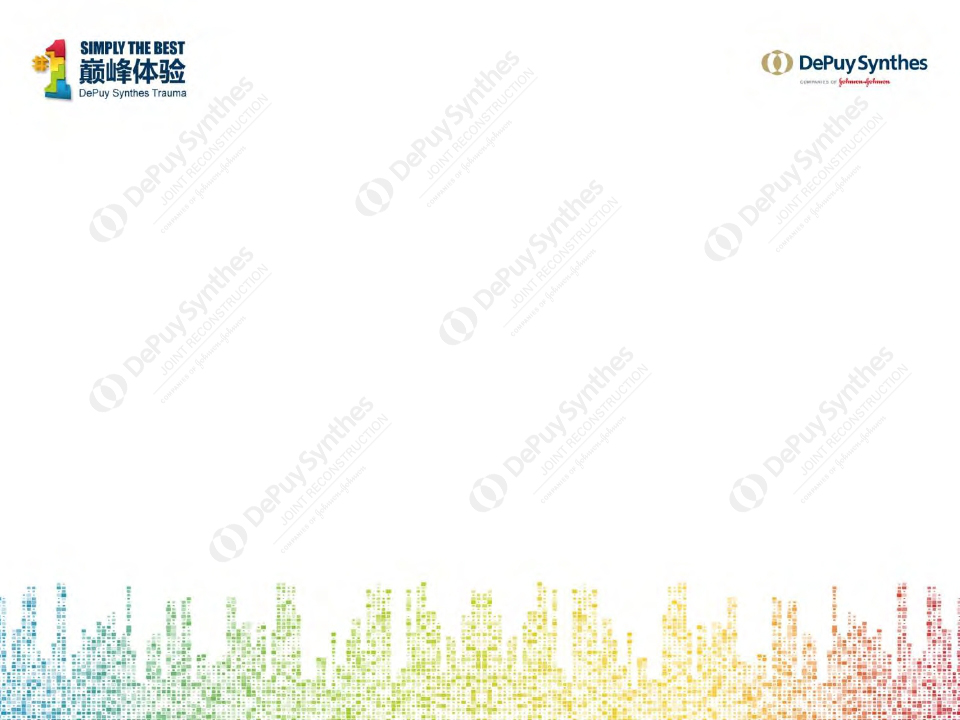 4. 术中所见
本幻灯片核心要点
*************************************
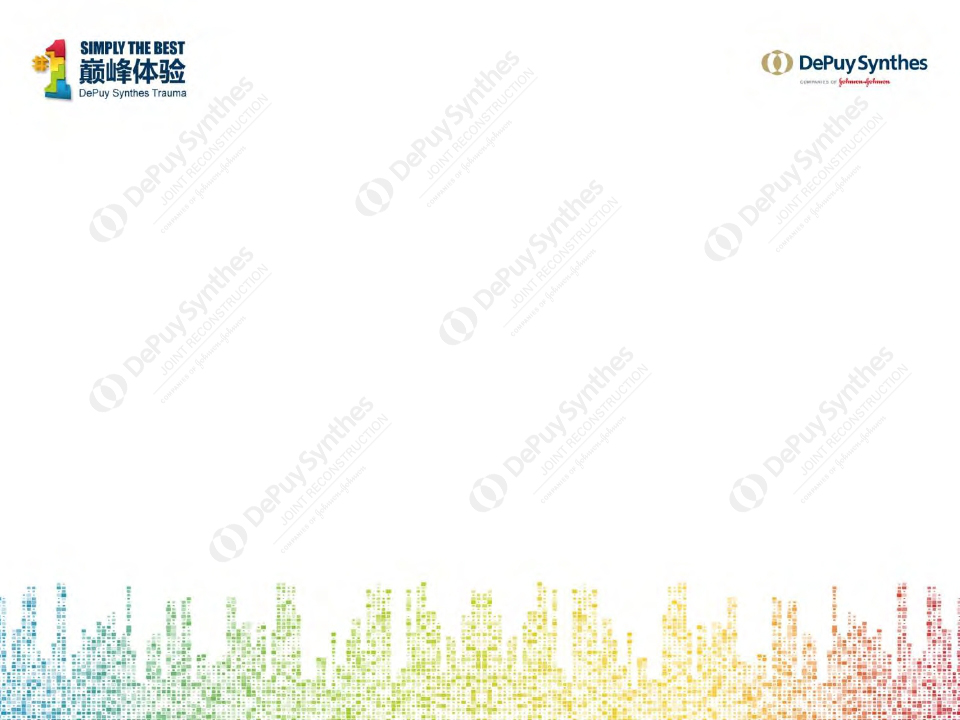 5. 术后情况
本幻灯片核心要点
*************************************
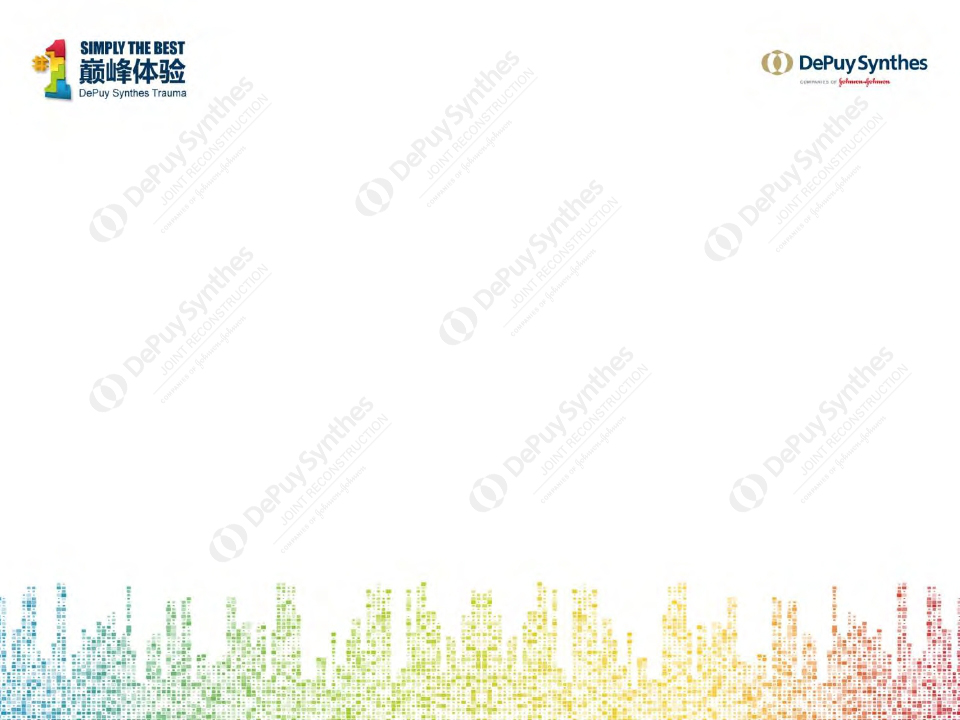 6. 预后疗效
本幻灯片核心要点
*************************************
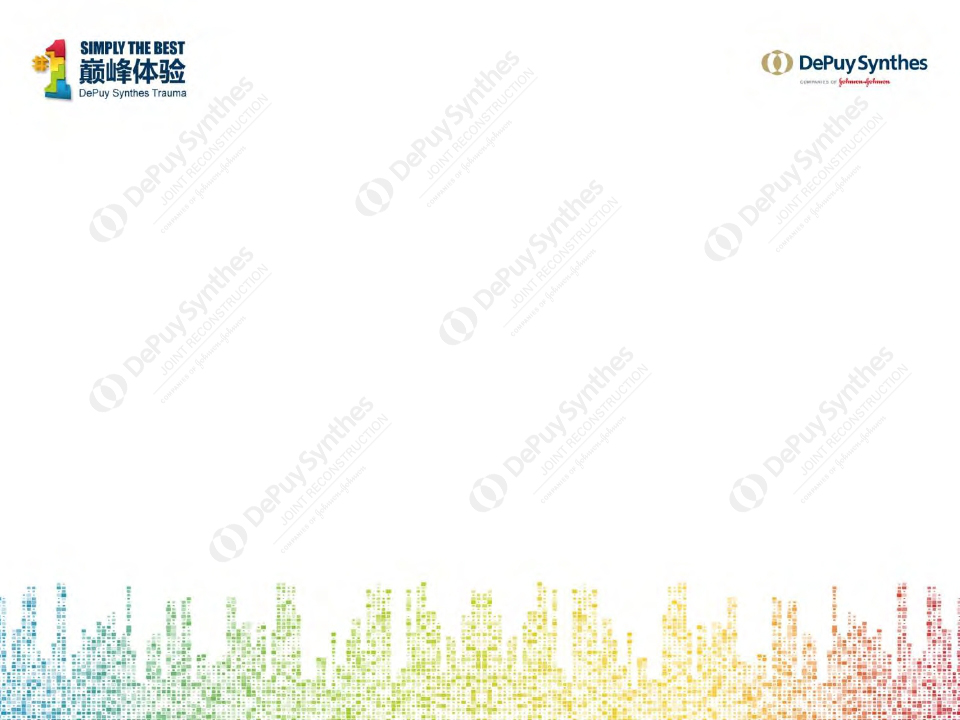 7. 讨论及引申
本幻灯片核心要点
*************************************